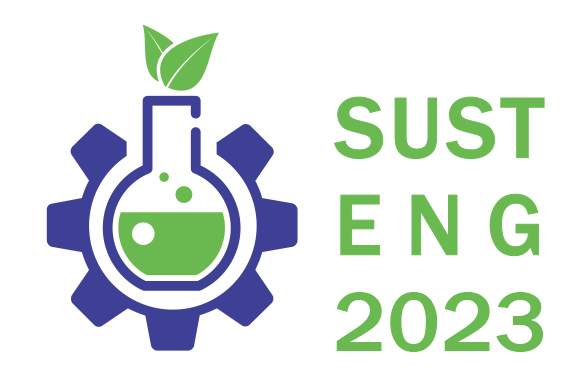 POSTER TITLE
NAME OF PARTICIPANTS-AUTHORS
SUBTITLE
SUBTITLE
SUBTITLE
SUBTITLE
SUBTITLE
SUBTITLE
SUBTITLE
SUBTITLE
BODY
SUBTITLE
SUBTITLE